Rapid Prototyping of Biological Tools
Charles Fracchia
Center for Bits and Atoms	MIT
fracchia@mit.edu
Bits  Bio May 1st 2014
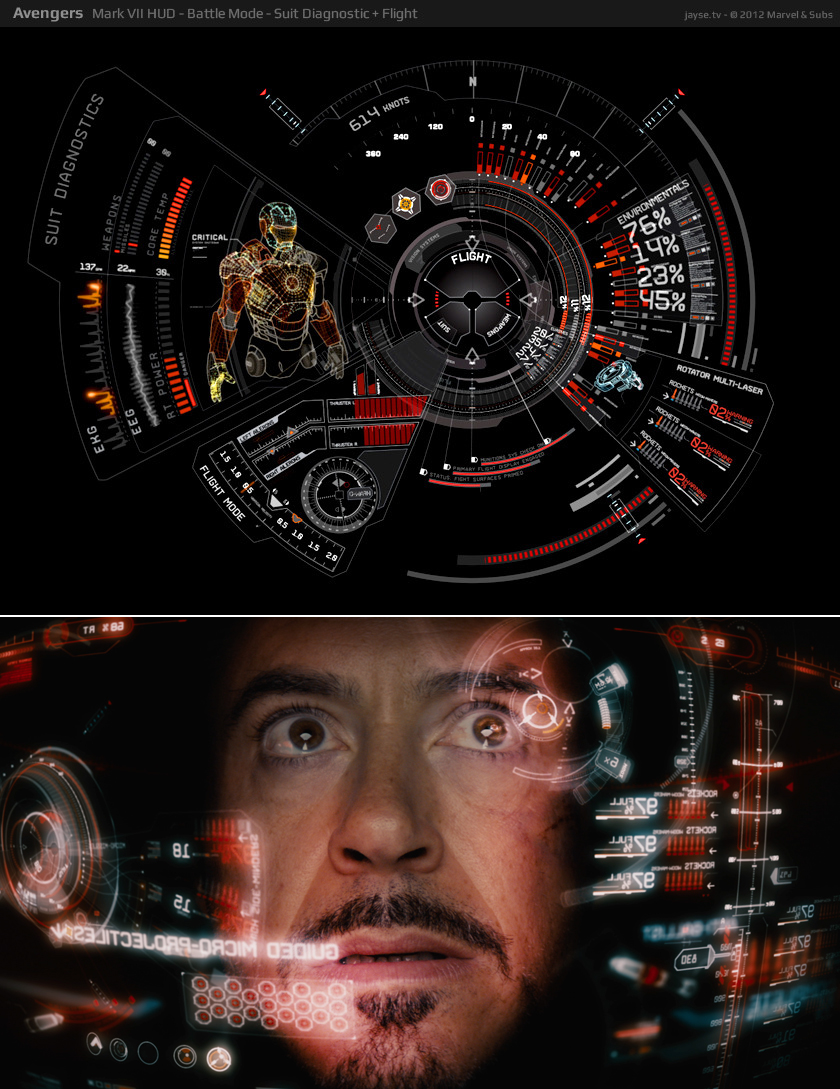 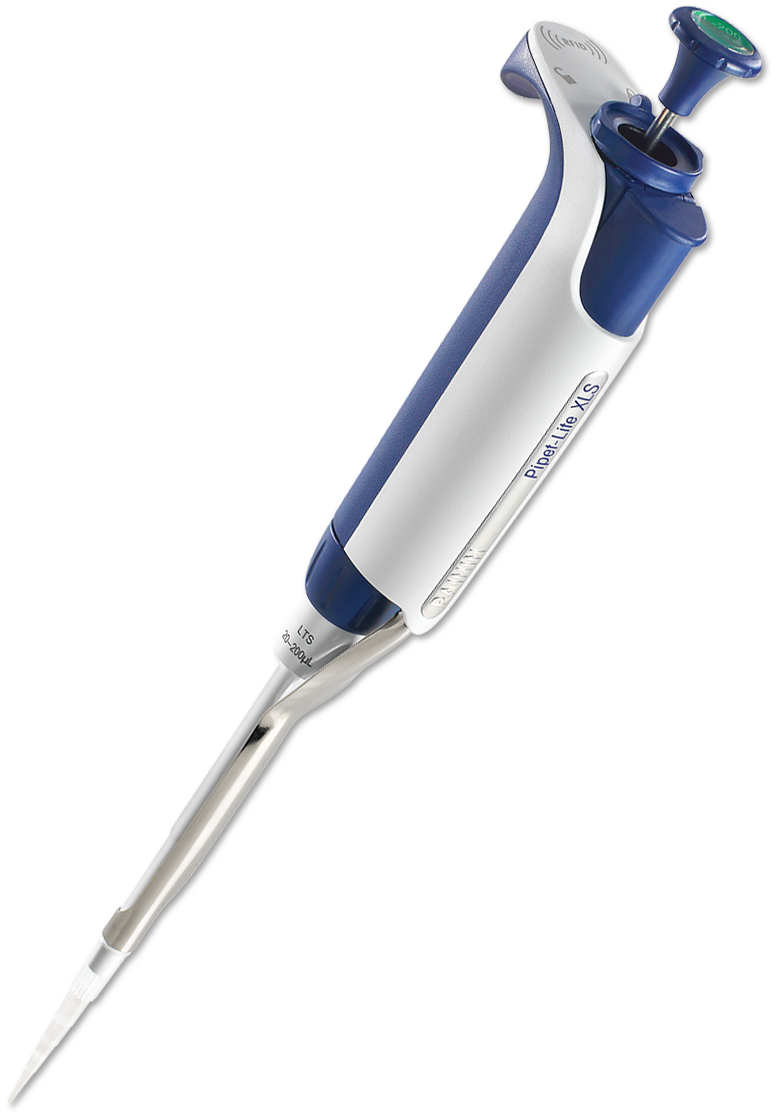 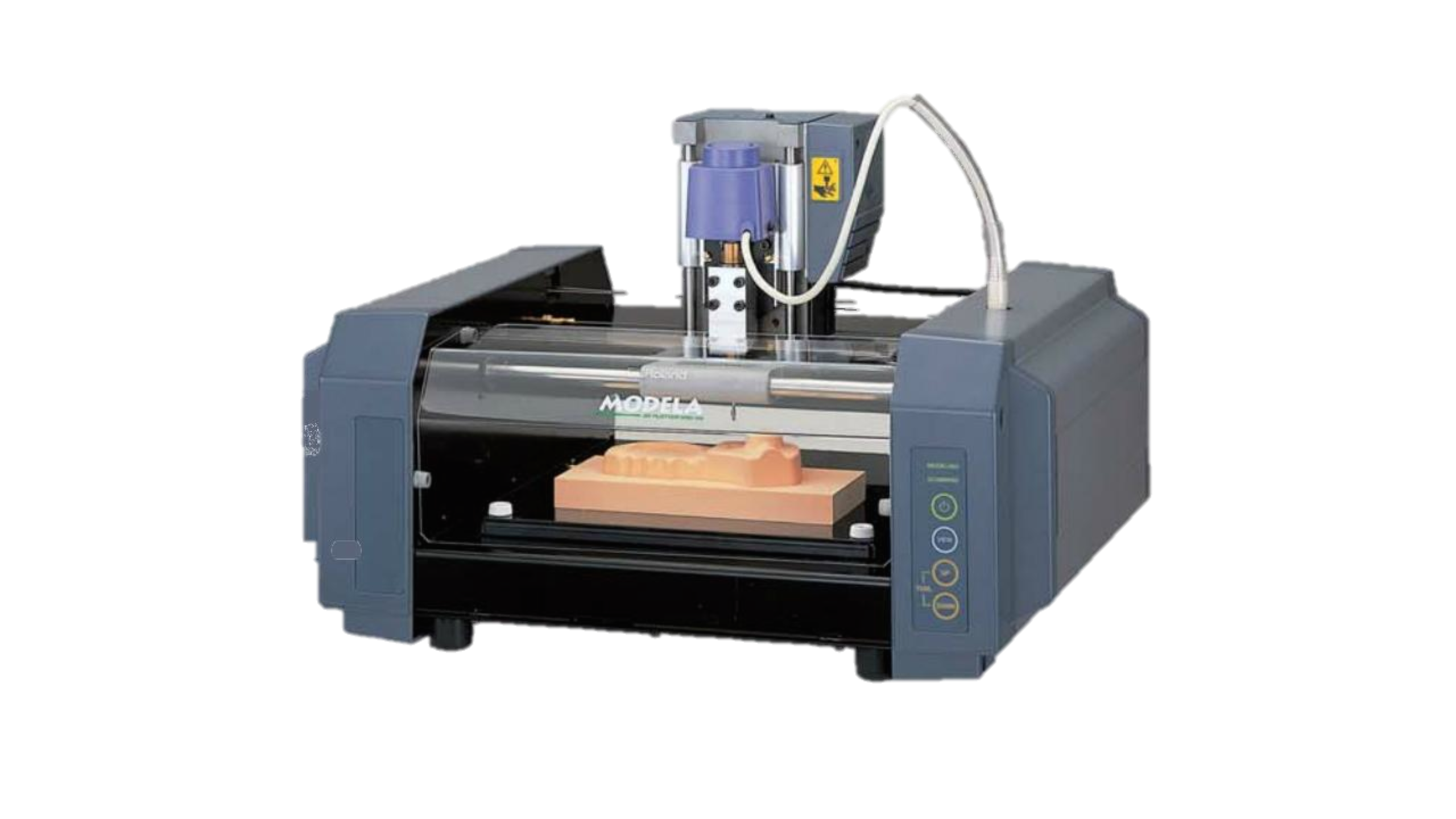 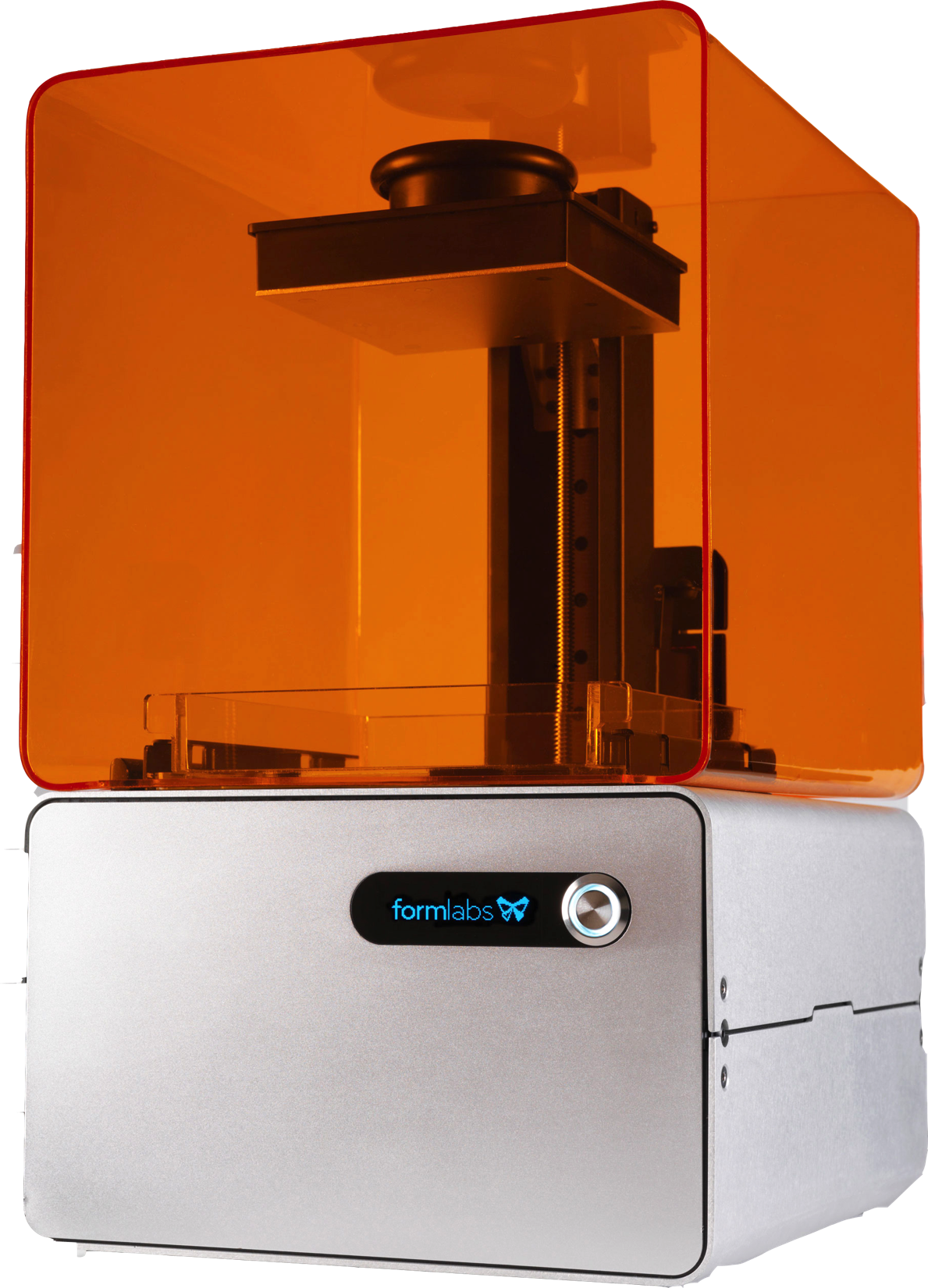 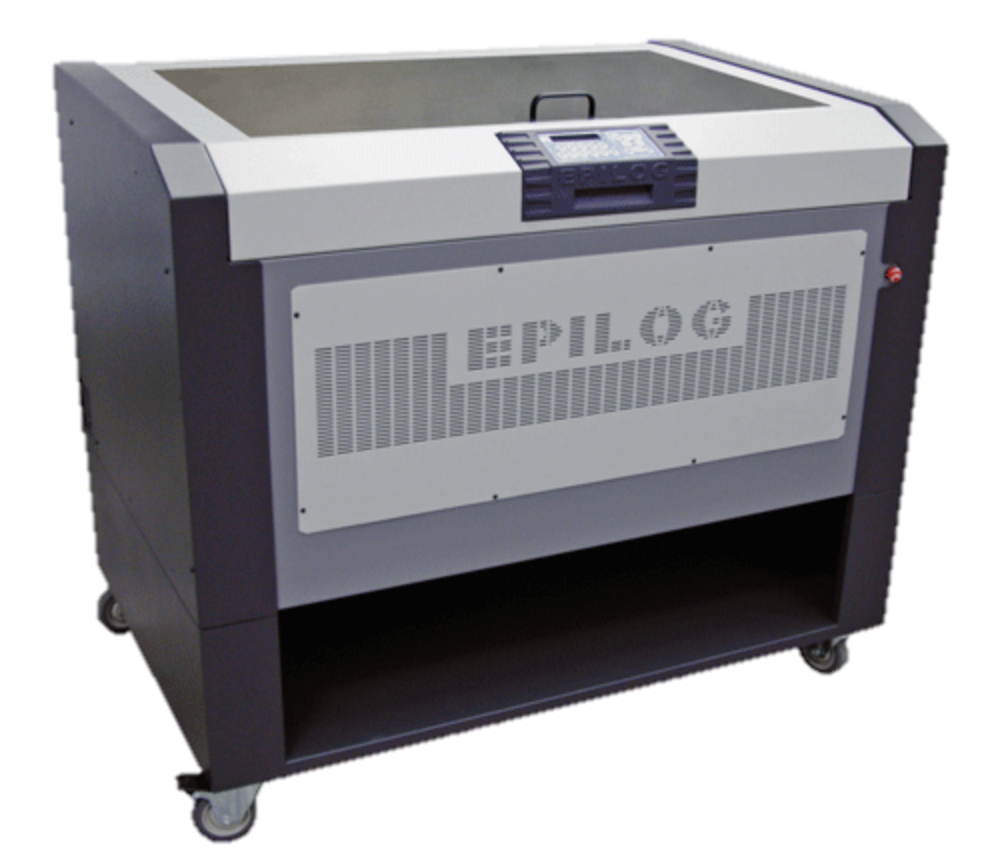 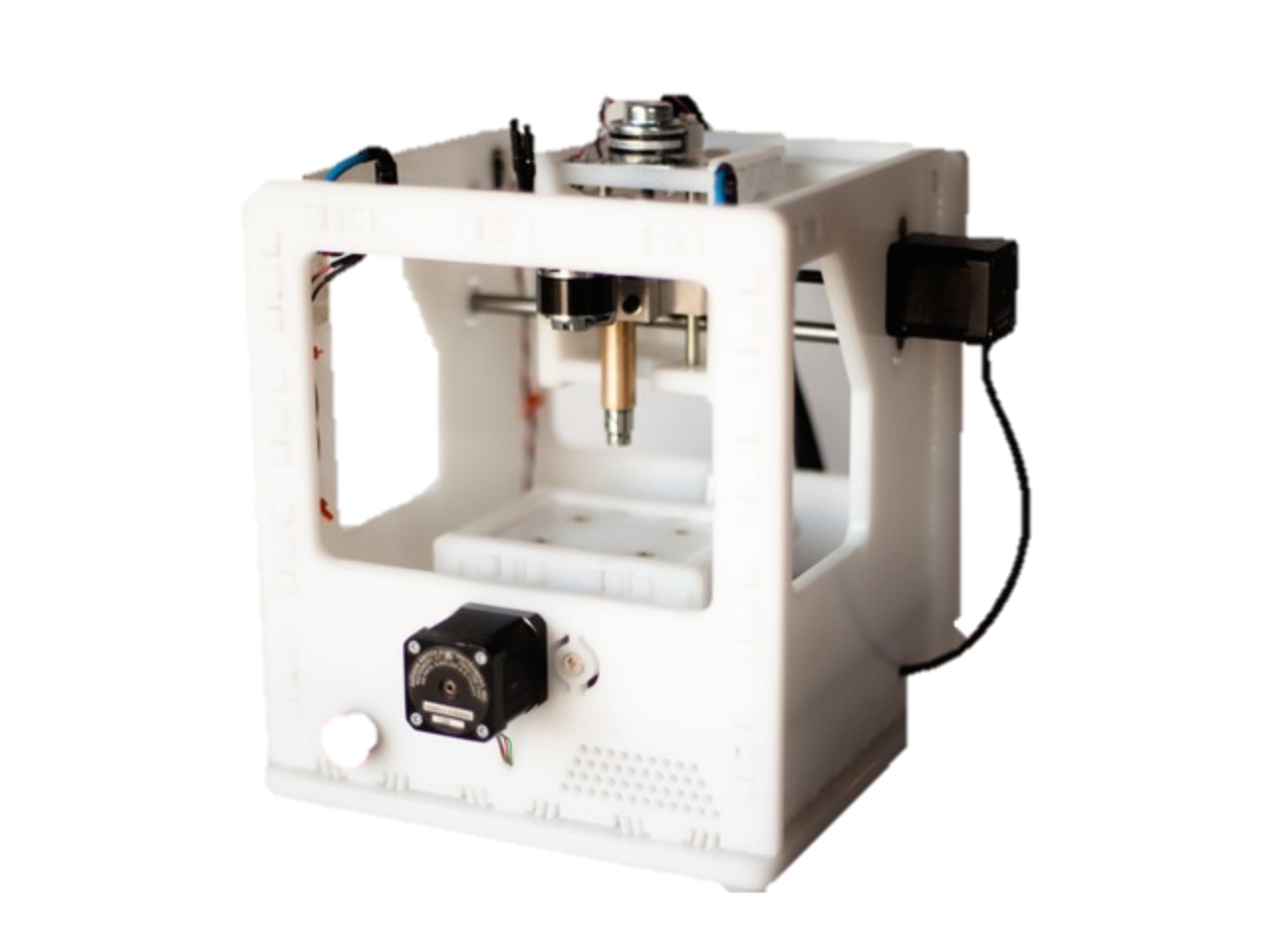 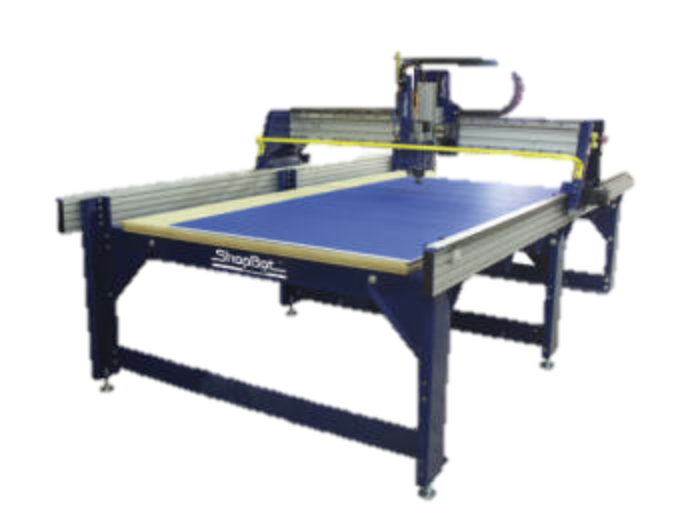 Digital Fabrication
[Speaker Notes: Take advantage of]
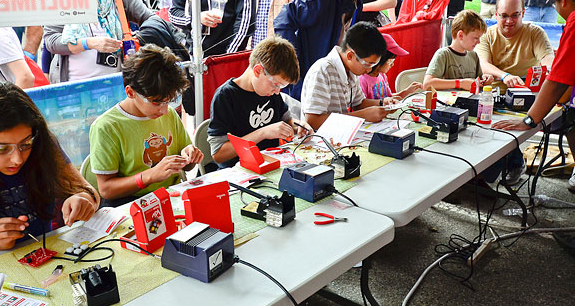 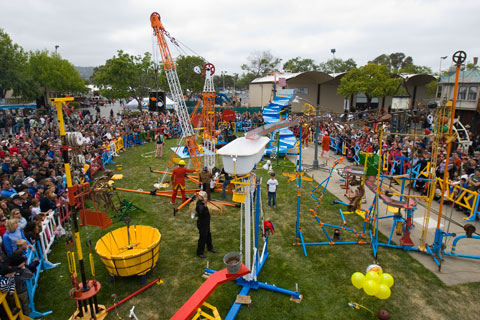 Maker / DIY Movement
[Speaker Notes: Maker movement in electronics and digital fabrication]
Expensive (~$100k)

Rigid workflow

Not user friendly

Difficult to do rapid
prototyping
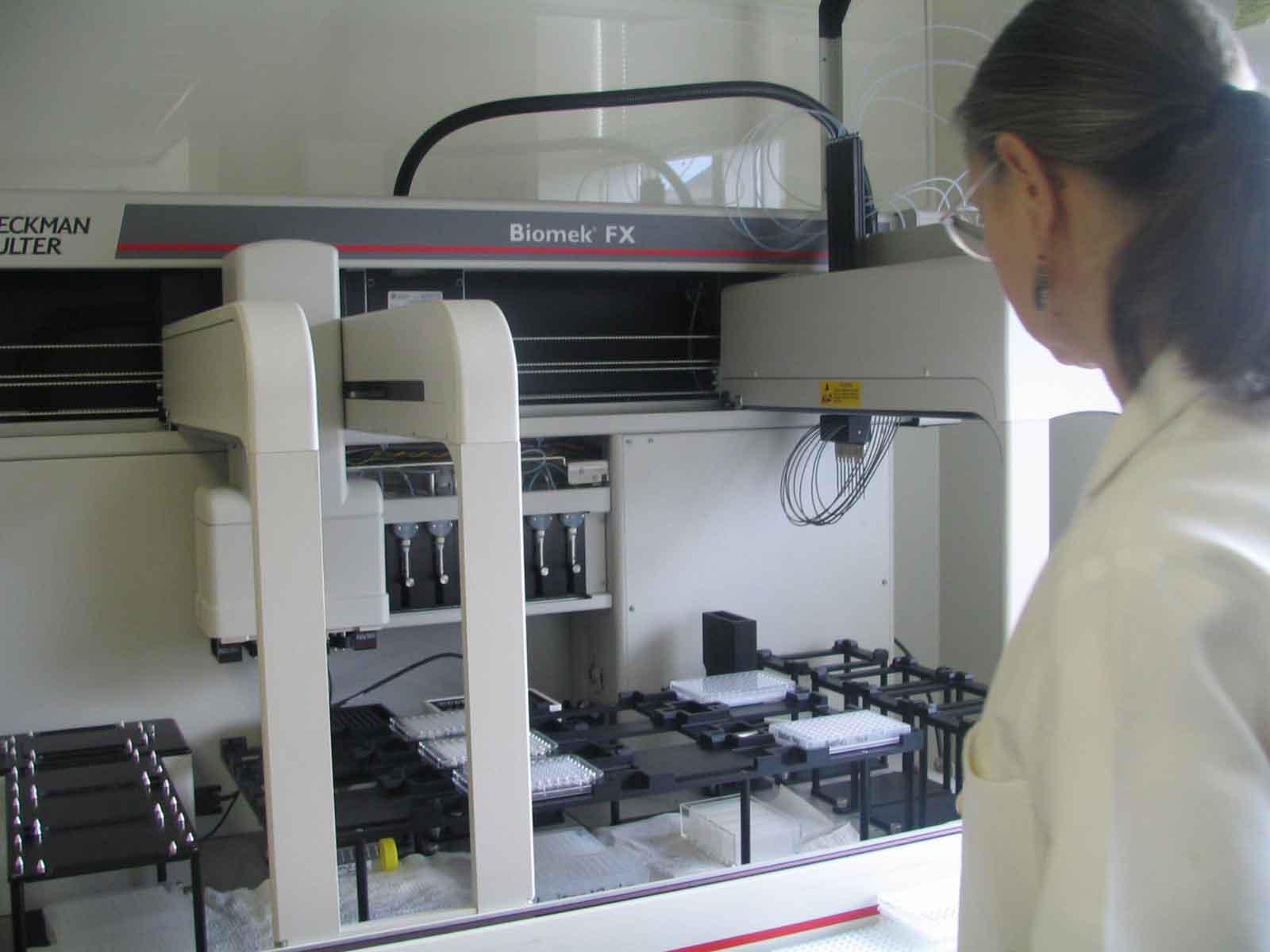 Liquid Handlers
Put together in a few days

Accessible: ~ $1000
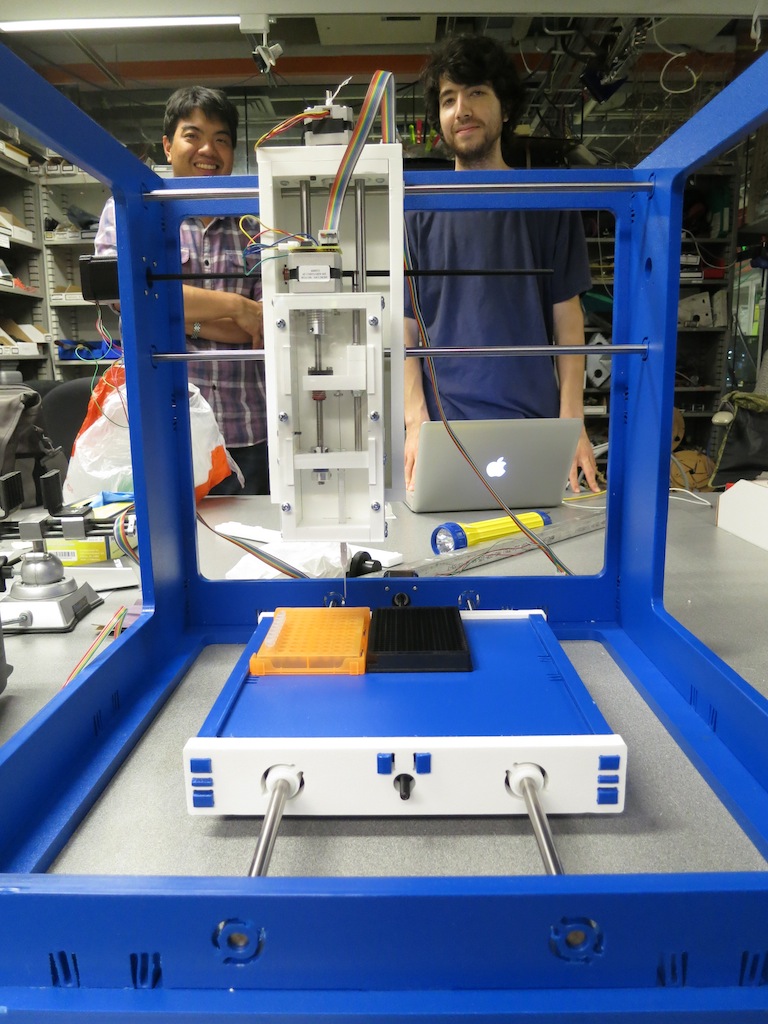 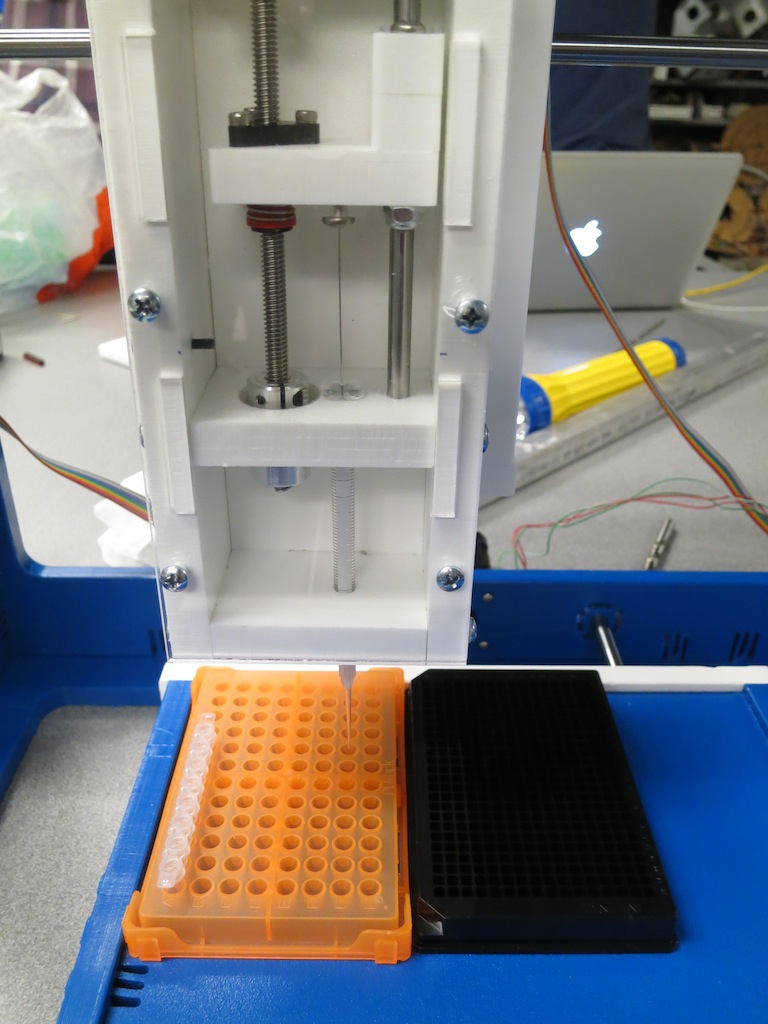 First prototype
w/ Nadya Peek, Will Langford (MIT), Emzo de los Santos and Scott Livingston (Caltech)
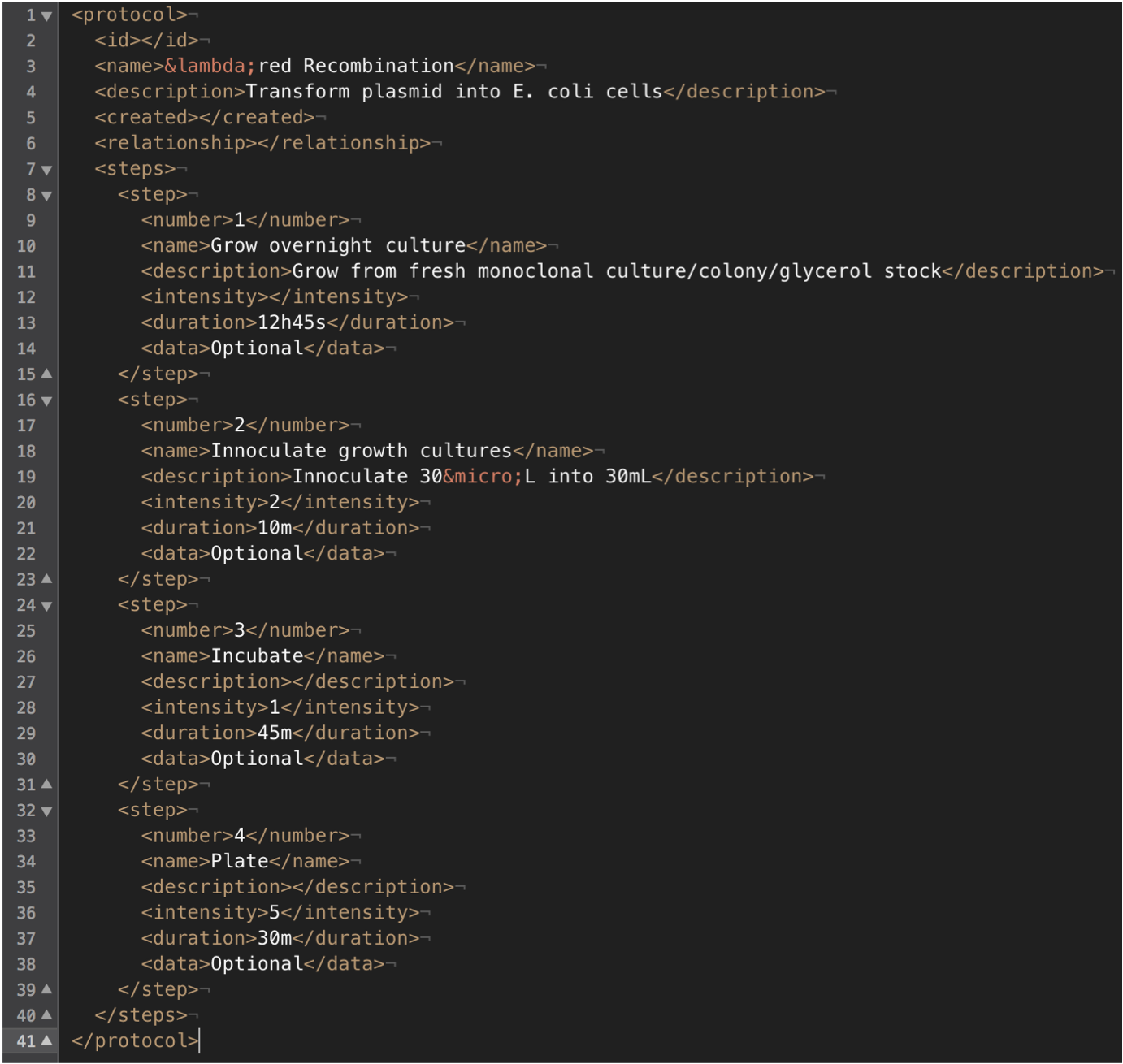 New design

Downloading and running protocols easily

Common Protocol Descriptor Language

Integrated with the Human workflow
Goals
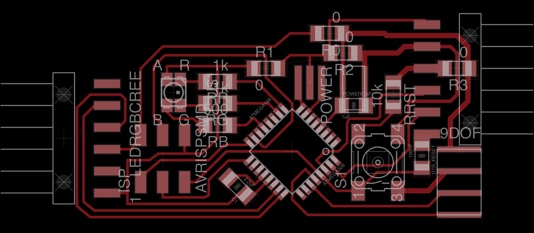 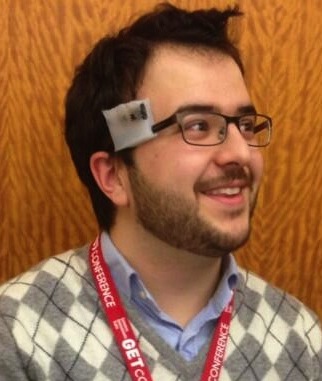 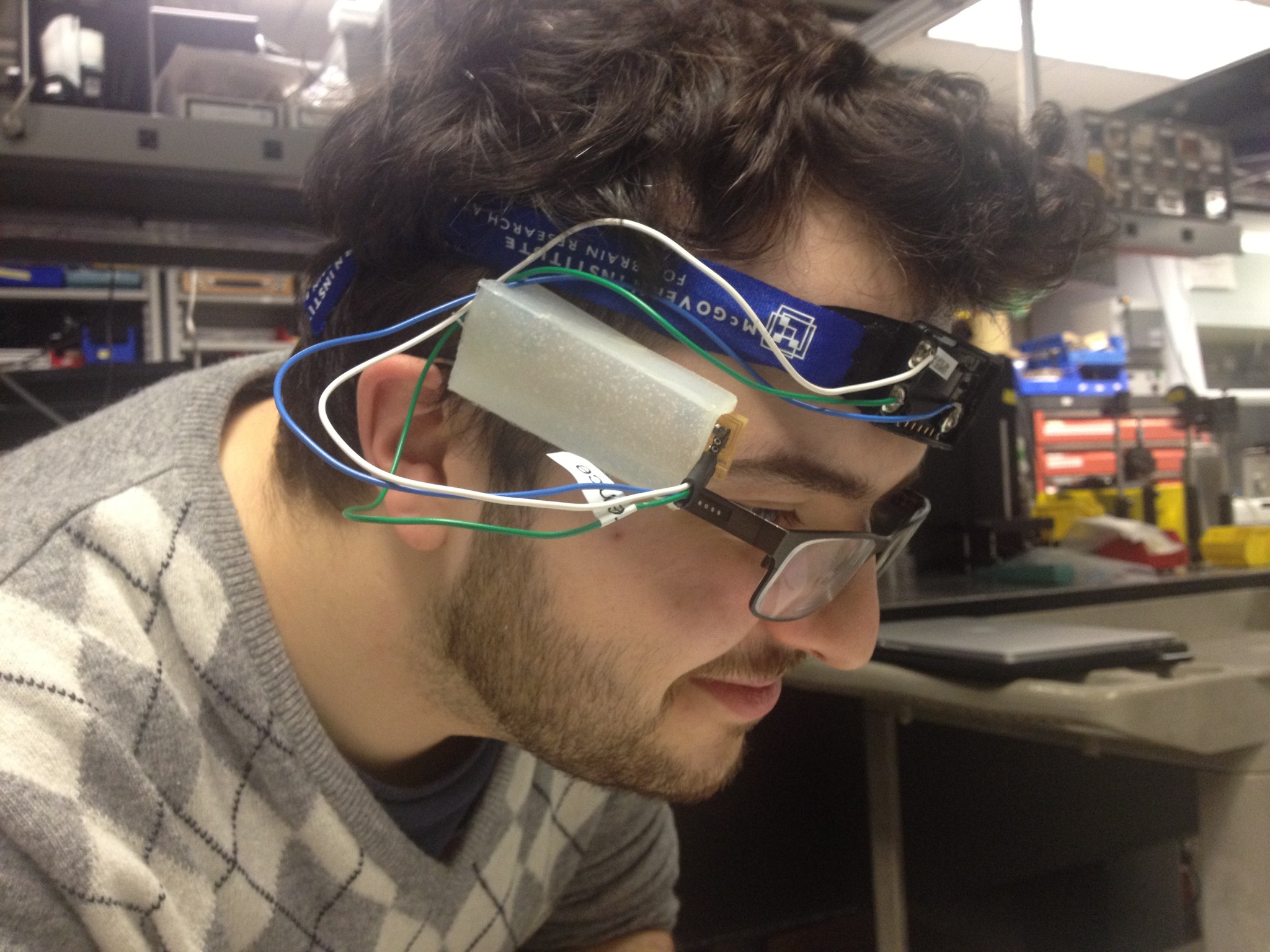 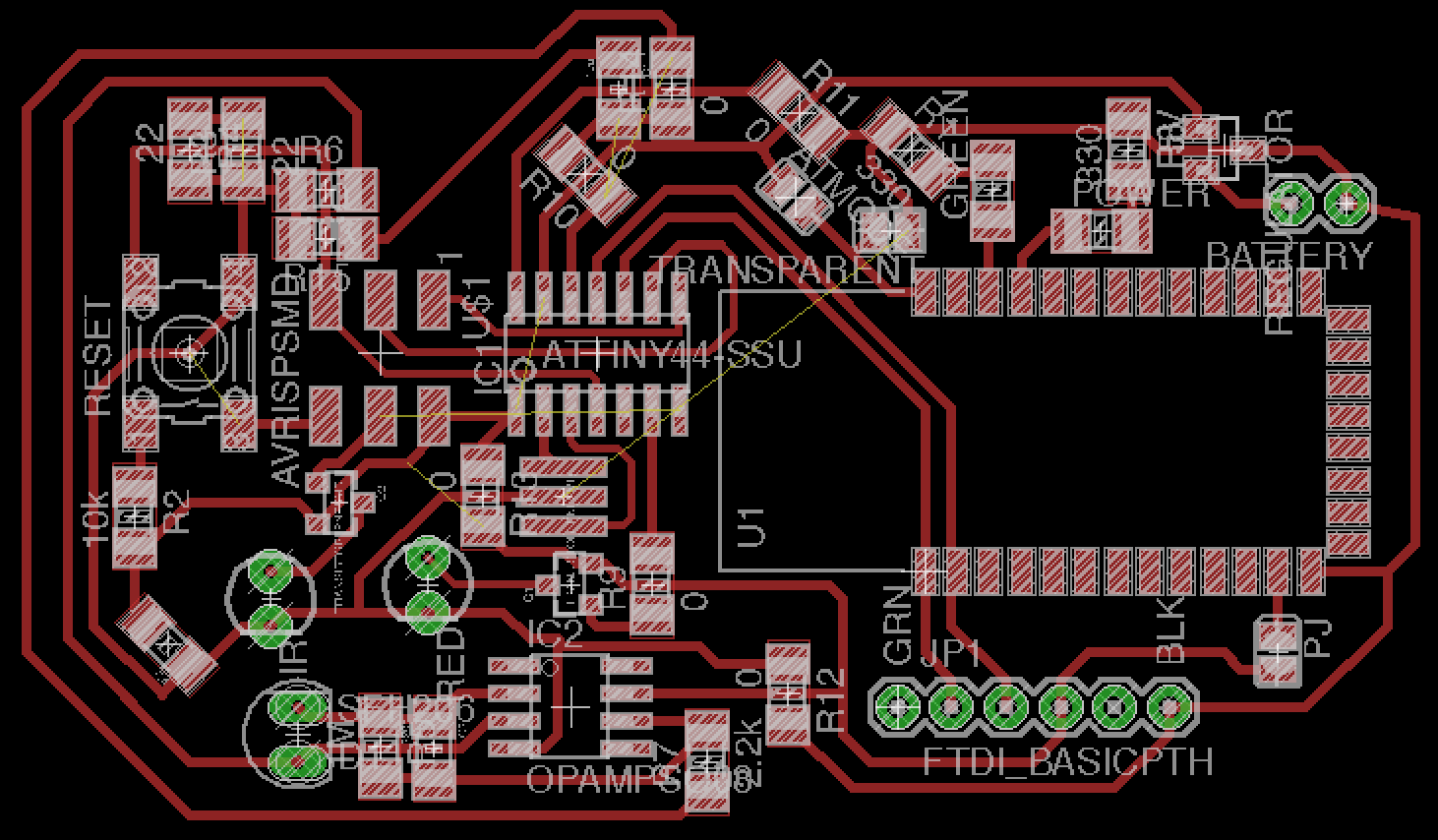 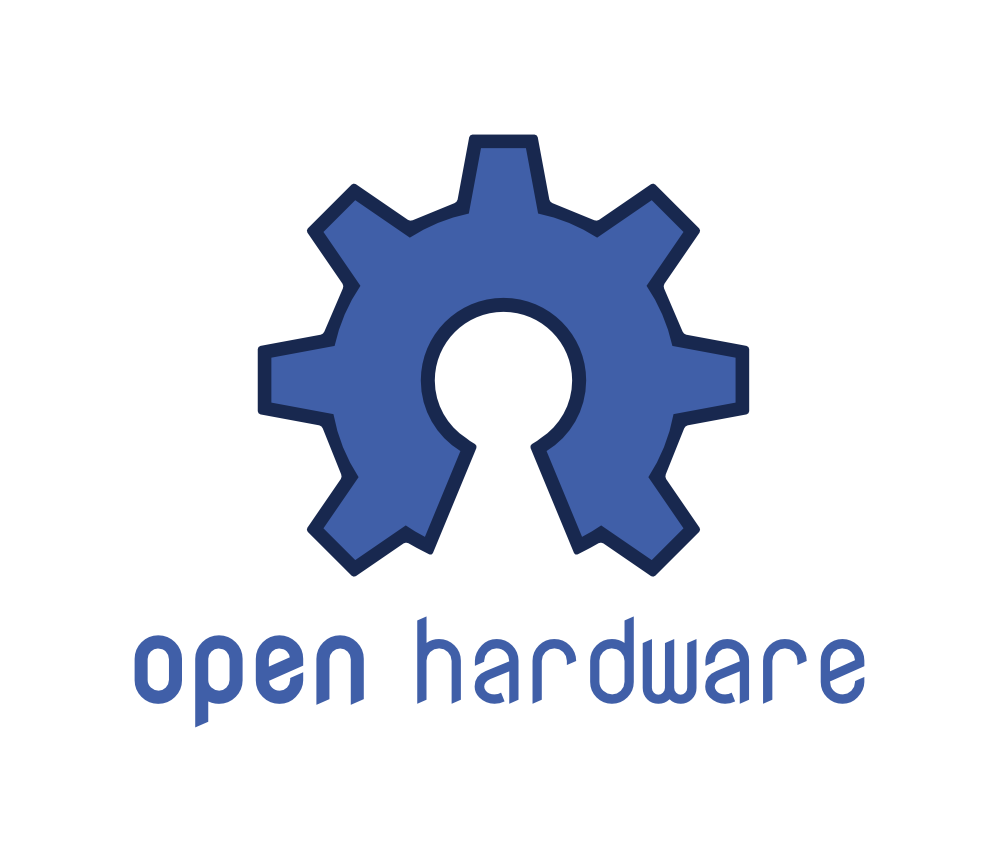 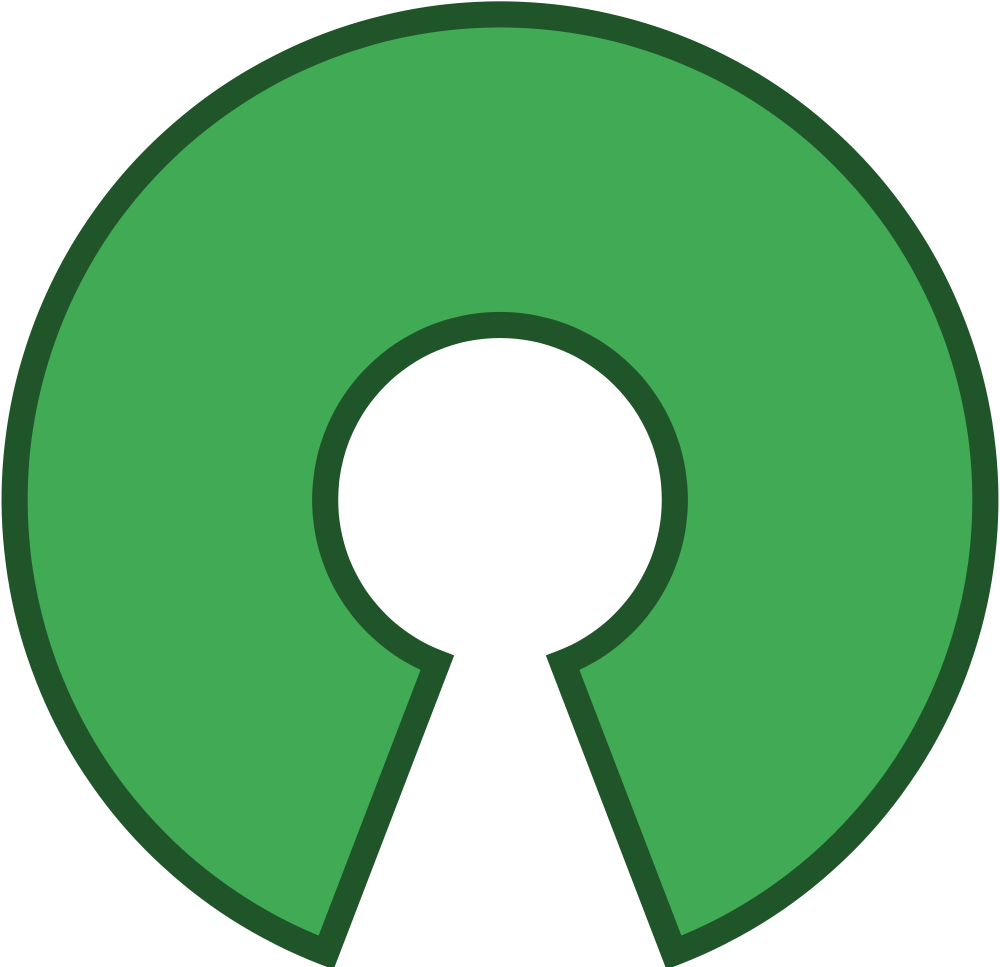 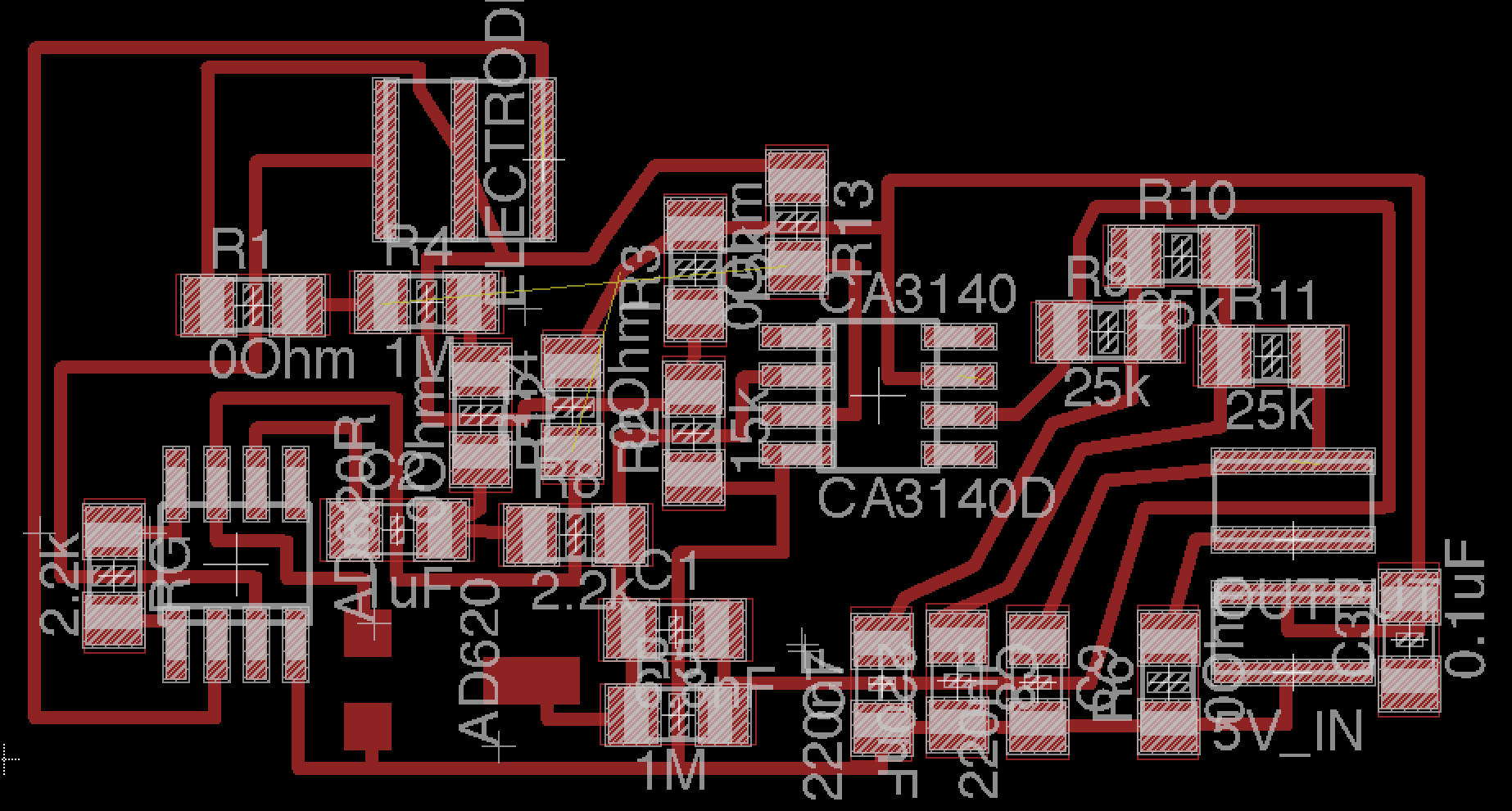 Need for Open Data
[Speaker Notes: Open]